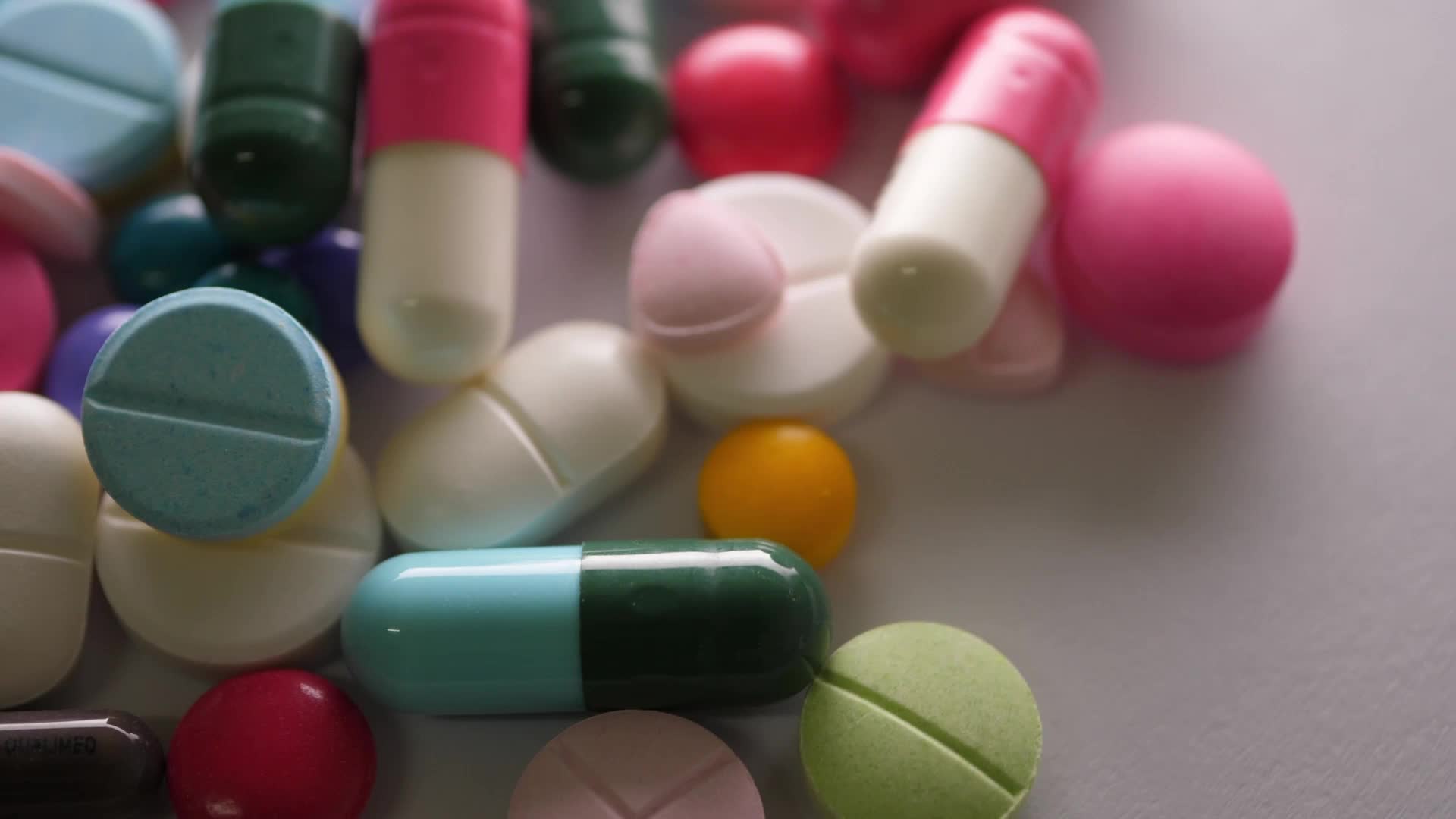 Thriving in Medicine…Despite Everything… (Medical Association of Southeast Louisiana 10.6.2022)
Michael F Myers, MD
Professor of Clinical Psychiatry
SUNY Downstate Health Sciences University
Brooklyn, NY
Disclosure slide
Some experiential backstory
Recent news..
NY Times September 30, 2022
The sad story of Dr Stone
Dr Stone, a fifty-six-year-old internist, came to see me within days of being named in a lawsuit…..

Myers MF Why Physicians Die by Suicide: Lessons Learned From Their Families and Others Who Cared. Createspace Amazon. New York. 2017. p 31
Let me share what I’ve learned
#1 Burnout can happen to anyone
Introducing the Lorna Breen LawMarch 18, 2022
Corey Feist
#2 Resilience
Doctors are known to be some of the most resilient folks on the planet
Meaning – good problem-solving skills, sound judgment, cognitive savvy, ability to multi-task, ability to bounce back in the face of stress, good mood regulation
But resilience is not a fixed or static state – even the most resilient docs can be felled by overwhelming stress, but with help and time, will return to a steady state
#3 Burnout is not the same as depression
Overlapping symptoms
Unchecked burnout can co-exist with or lead to depression, PTSD, substance use disorders, anxiety and a host of interpersonal problems at work and home
Getting a consultation from a mental health professional is key and implementing effective Rx before things worsen lessens morbidity – and mortality
#4 Watch your agency
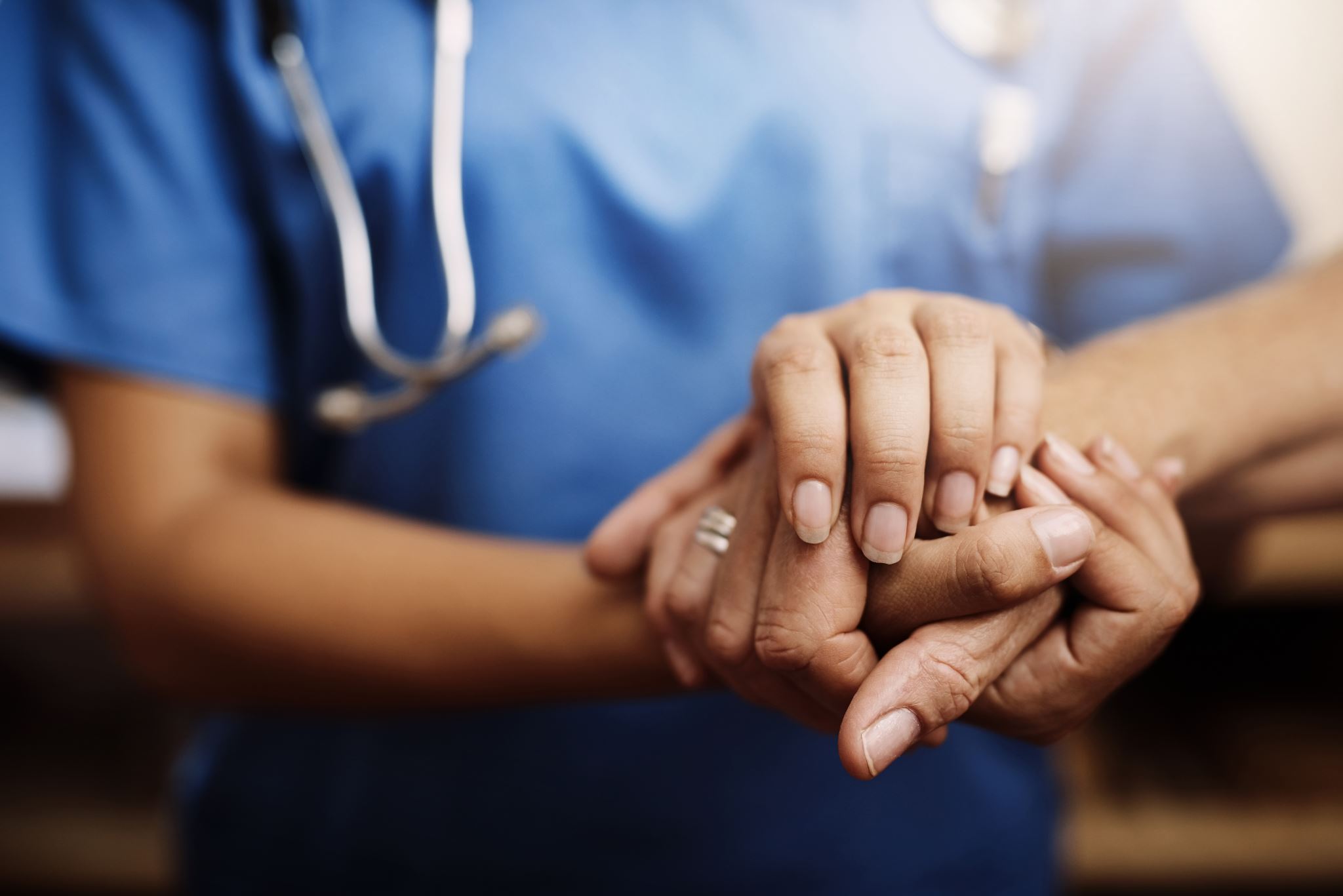 #5 Practice self-compassion
A new term in the physician health lexicon
Not to be confused with selfishness, self-centeredness, narcissism
Treat yourself with the same measure of kindness, time, attention, love that you give to others
The reward is renewal, a nicer disposition, and the loss of bitterness, martyrdom, and self-pity
# 6 Return to the basics of self-care
#7 Protect time for your family
# 7 Protect time for your family
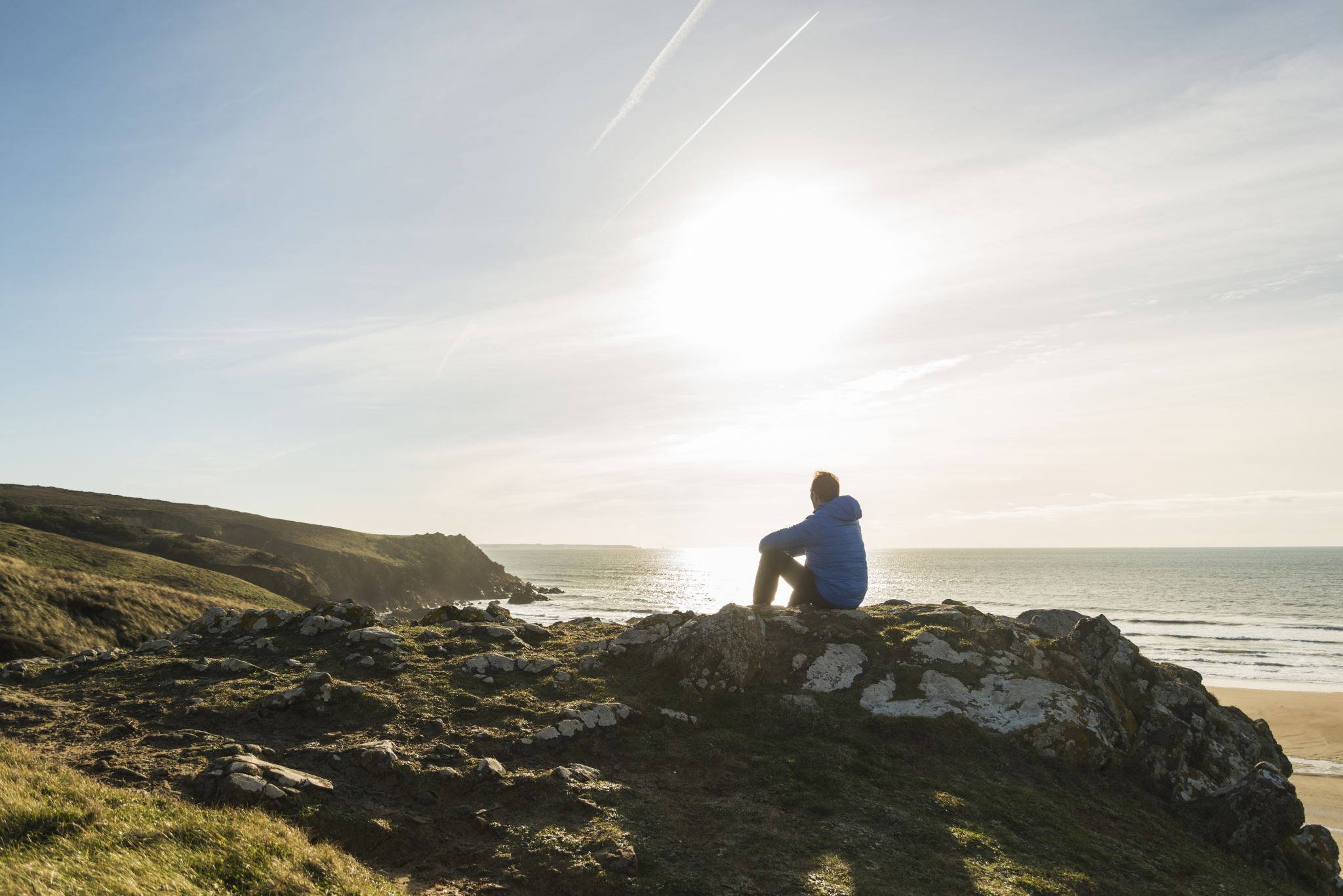 # 8 Care for each other
No man is an island (John Donne)
We need each other in medicine, often more than we realize
Watch for any changes in a peer 
Reach out 
Listen and empathize and assist 
You might save a life
#9 Religion and Spirituality
# 10 Practice gratitude
“I cannot pretend I am without fear. But my predominant feeling is one of gratitude. I have loved and been loved; I have been given much and I have given something in return; I have read and traveled and thought and written. I have had an intercourse with the world, the special intercourse of writers and readers. Above all, I have been a sentient being, a thinking animal, on this beautiful planet, and that in itself has been an enormous privilege and adventure.”
Sacks, O Gratitude: Everything in Its Place. Knopf. NY. 2015
# 11 Psychotherapy
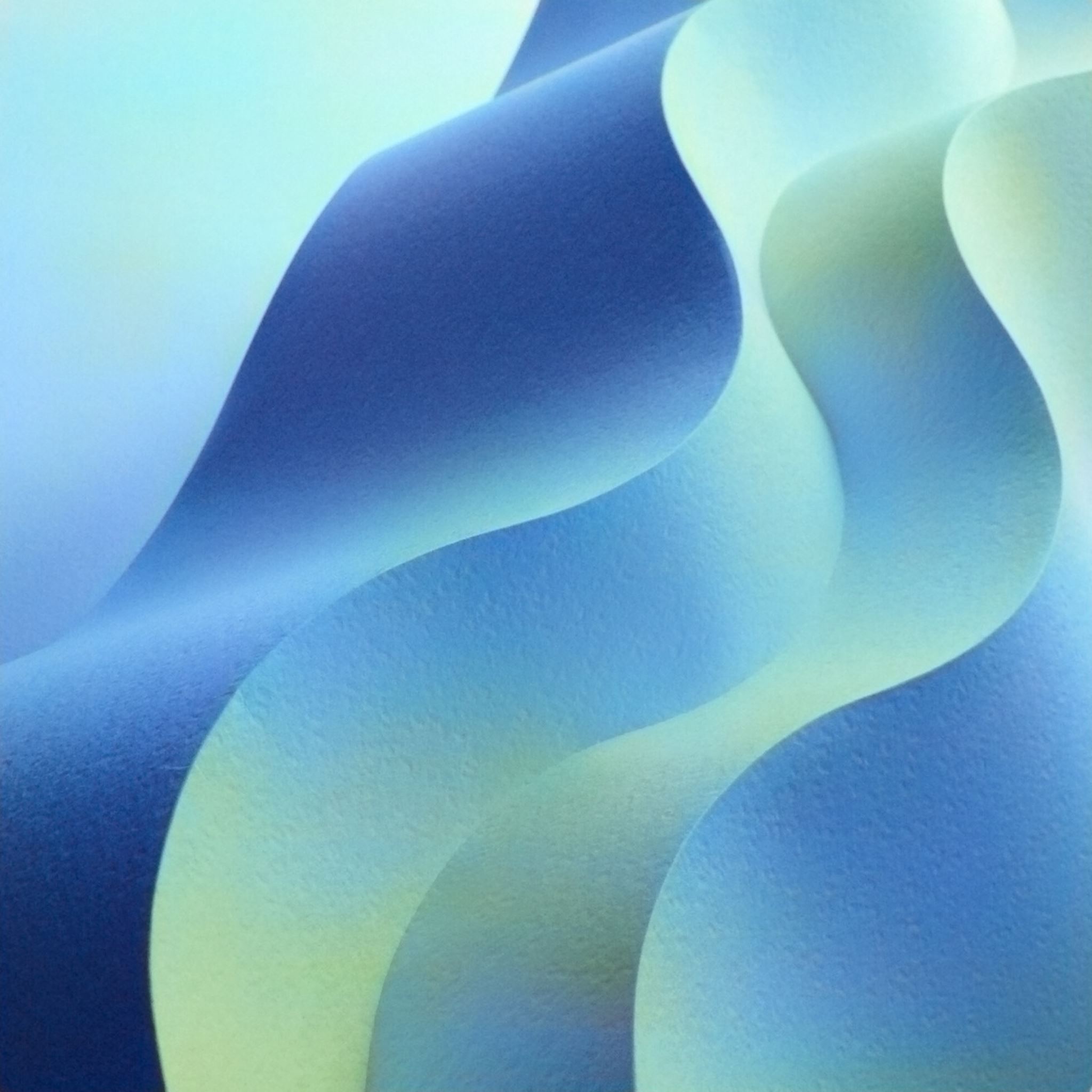 A nice story
A cardiac surgeon patient of mine, I’ll call him Dr Gore, now recovered from a devastating and crippling depression,…

Myers MF. Becoming a Doctors’ Doctor: A Memoir. KDP Amazon. New York. 2020, p 214.
Thank you!
And now, let’s turn to our illustrious panel for the next segment of the evening……..